From Randomness to Probability
Chapter 13
Probability
How likely it is for an event to occur
Sample Space
All possible outcomes
Event
A set of outcomes to which a probability is assigned
Trial
One occurrence of a random event
Outcome
The result of one occurrence
Independent
The result of two occurrences don’t affect each other
The Law of Large Numbers
The long-run relative frequency of repeated events gets closer and closer to a single value.  This value is the probability of the event.  This definition is the Empirical Probability
Theoretical Probability
Based on a mathematical model, not repeated trials.

P(A) = # outcomes in A   
                 # of possible outcomes
5 Principles of Probability
1. A probability is a number between 0 and 1
The probability of event A happening is:  

            0  ≤ P(A) ≤ 1
2.  The set of all possible outcomes of a trial must have a probability of 1
The probability for the sample space S is:  

            P(S) = 1
            P(heads or tails) = 1
3.  The probability of an event occurring is 1 minus the probability that it doesn’t occur
The probability that an event A doesn’t occur is called the Complement of A and is written as Ac.

            P(A) = 1 – P(Ac)
4.  For two disjoint (or mutually exclusive events A and B, the probability that one or the other occurs, is the sum of the probabilities of the two events.
P(A u B) = P(A) + P (B)   

         P(A or B) = P(A) + P (B)
5.  For two independent events A and B, the probability that both A and B occur is the product of the probabilities of the two events
P(A ∩ B) = P(A) x P (B)   

         P(A AND B) = P(A) x P (B)
Remember
Addition
Multiplication
1- P(A)
OR 
AND
NOT
Suppose that 40% of cars in your area are manufactured in the United States, 30% in Japan,10% in Germany, and 20% in other countries. If cars are selected at random, find the probability that:
1.  A car is not U.S.-made.
Suppose that 40% of cars in your area are manufactured in the United States, 30% in Japan,10% in Germany, and 20% in other countries. If cars are selected at random, find the probability that:
2. It is made in Japan or Germany
Suppose that 40% of cars in your area are manufactured in the United States, 30% in Japan,10% in Germany, and 20% in other countries. If cars are selected at random, find the probability that:
3. You see two in a row from Japan
Suppose that 40% of cars in your area are manufactured in the United States, 30% in Japan,10% in Germany, and 20% in other countries. If cars are selected at random, find the probability that:
4. None of three cars came from Germany
Suppose that 40% of cars in your area are manufactured in the United States, 30% in Japan,10% in Germany, and 20% in other countries. If cars are selected at random, find the probability that:
5. At least one of three cars is U.S.-made
Suppose that 40% of cars in your area are manufactured in the United States, 30% in Japan,10% in Germany, and 20% in other countries. If cars are selected at random, find the probability that:
6. At least one of three cars is U.S.-made
Suppose that 40% of cars in your area are manufactured in the United States, 30% in Japan,10% in Germany, and 20% in other countries. If cars are selected at random, find the probability that:
5. The first Japanese car is the fourth one you choose.
Geometric Probability
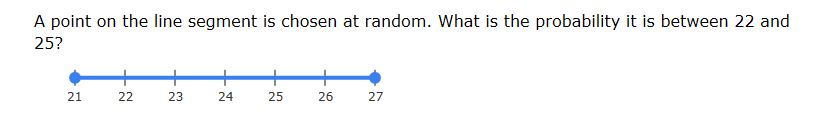 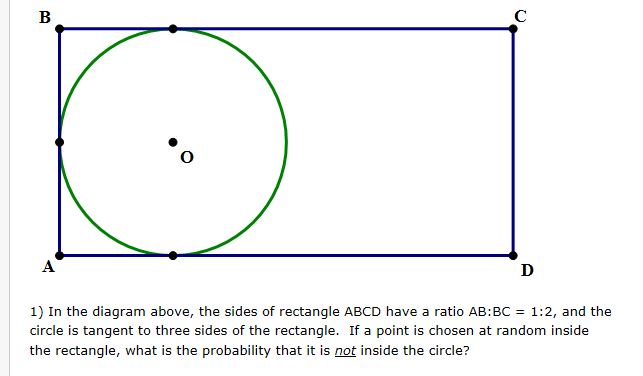